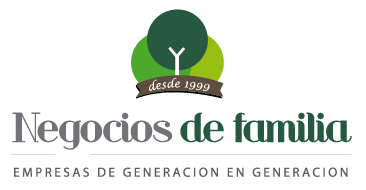 Empresas Familiares
Gestión sin conflictos
Ing. Santiago Antognolli
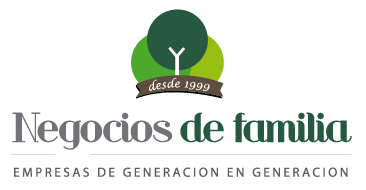 Empresa Familiar
Empresa cuyo control es ejercido por una sola familia,  en la que  dos o más integrantes influyen significativamente en la dirección de la empresa, mediante roles de dirección / gobernabilidad , derecho de propiedad, relaciones familiares. (J.Davis)

Y existe la intención de que la empresa siga en propiedad de la familia. (M.Gallo)
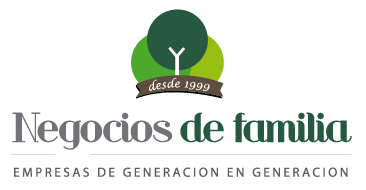 Empresas Familiares (Influencia)
Constituyen             80 – 90 %             de todos los negocios

Generan                      49%                   del PBI en USA
	  	      75%                   del PBI  en casi todos los    
                                                               demás países

Emplean                      85%                   de la fuerza laboral
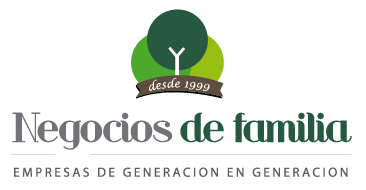 Empresas Familiares (duración)
100%
30%
10%
Primera	                 Segunda 	               Tercera
Generación
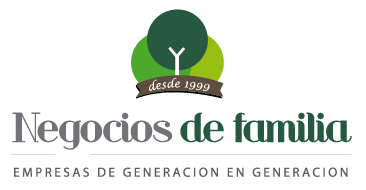 Parámetros de éxito
Empresa Tradicional:
Rentabilidad
+
Empresa Familiar:
Rentabilidad
Armonía familiar
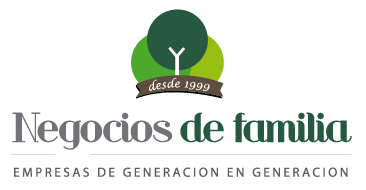 Generar cambios
Entorno
Actitudes y comportamientos
Aptitudes y conocimientos
Valores y creencias
Personalidad
Espiritualidad
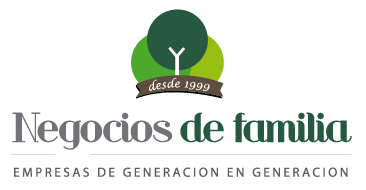 Fuentes de Conflicto
Valores Familiares  -  Visión
Formas de gobierno
La sucesión
Etapas de crecimiento
A donde queremos ir                      		Misión

	Donde estamos   				Diagnóstico 

	Como llegar allá   				Estrategia
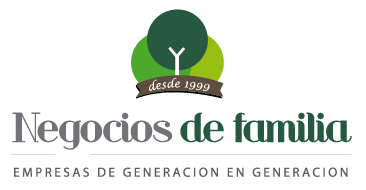 Valores familiares – visión 
Enfoque estratégico
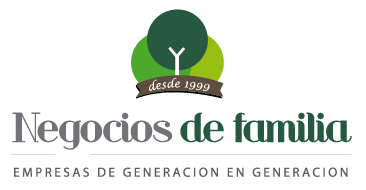 Órganos de gobierno
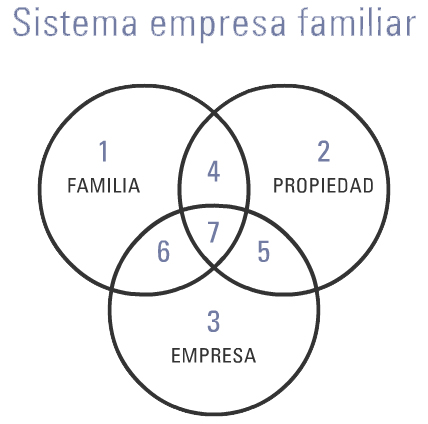 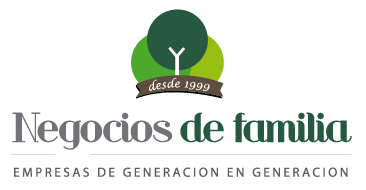 Órganos de gobierno
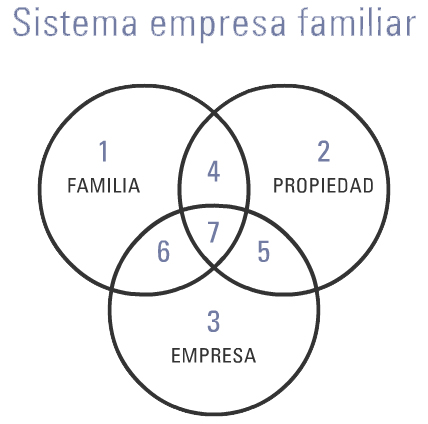 Armonía
Rentabilidad
Gestión
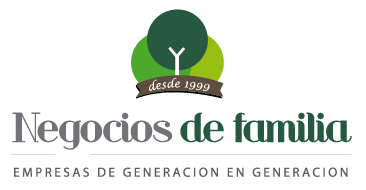 Órganos de gobierno
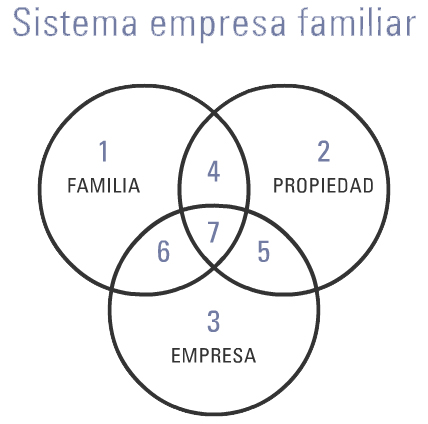 1
1
2
Armonía
Rentabilidad
1
7
2
1
3
3
Gestión
Accionistas
Directorio Gerencia General
Familiares
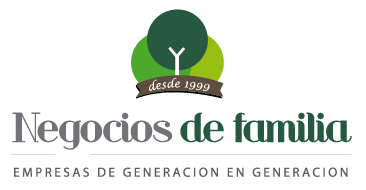 Órganos de gobierno
Accionistas
Directorio
Consejo de Familia
Alta Gerencia
Familiares
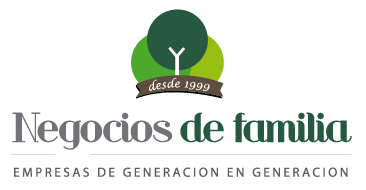 Órganos de gobierno
Accionistas
Directorio
Consejo de 
Familia
Alta Gerencia
Familiares
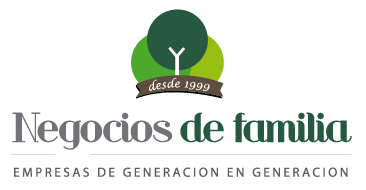 Principales roles familiares
Rol de fundador – sucesor

Rol de accionista

Rol de directivo
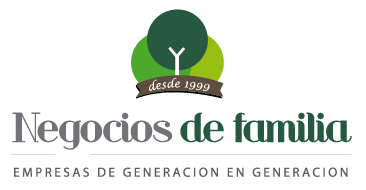 Rol de fundador - sucesor
Liderar a la familia para pasar de “Mantenerse unidos por el pasado” a “mantenerse unidos por un futuro en común”

Desarrollar habilidades psicosociales

Desarrollar un mentalidad emprendedora

Definir bases y criterios para definir políticas familiares (Protocolo Familiar)

Formar parte de un consejo de familia profesionalizado
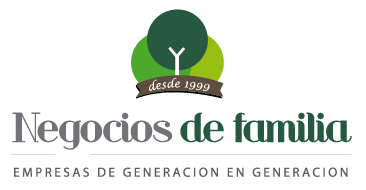 Rol de accionista
Conocer ampliamente la empresa familiar

Conocer el sector y negocios en los que opera

Conocer el funcionamiento estatutario de la empresa

Comunicarse periódicamente con los directivos de la empresa familiar 

Control periódico de los resultados empresariales y de sus directivos
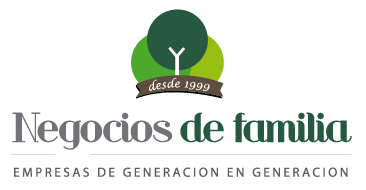 Rol de directivo
Incorporar un nivel de formación académica medio – alto

Aceptar supervisión periódica de los accionistas

Conciencia de su imagen profesional para el resto de los trabajadores

Rendimiento adecuado al objetivo del puesto

Recibir evaluación del superior correspondiente, igual que el trabajador no familiar
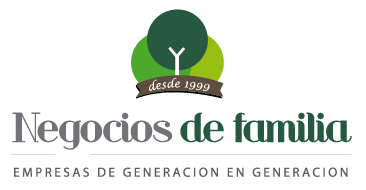 Etapas de crecimiento
Modelos culturales
SOÑADORA
EMPRENDEDORA
VISIÓN
BUROCRÁTICA
RUTINARIA
ACCIÓN
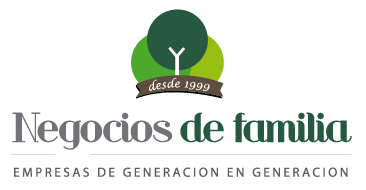 Etapas de crecimiento
1era etapa
Nro. 1
G 0
VISIÓN
ACCIÓN
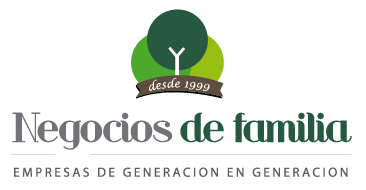 Etapas de crecimiento
1era Crisis
Nro. 1
VISIÓN
G 0
ACCIÓN
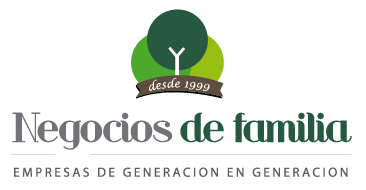 Etapas de crecimiento
2da Crisis
VISIÓN
Nro. 1
ACCIÓN
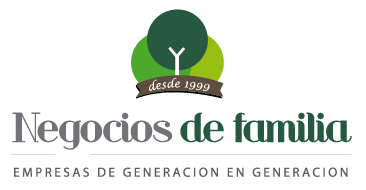 Etapas de crecimiento
3ra Crisis
VISIÓN
ACCIÓN
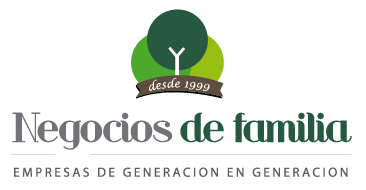 Diferencias entre emprendedor y Empresario
El emprendedor trabaja mucho
El empresario piensa y elabora mucho
 
El emprendedor hace las cosas él mismo o las controla personalmente.
El empresario delega y controla resultados.
 
El emprendedor es muy bueno solucionando problemas.
El empresario es muy bueno definiendo estrategias y objetivos, se anticipa a los problemas
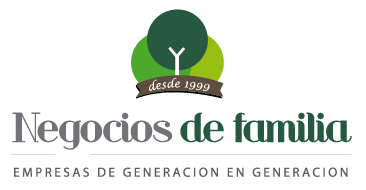 Diferencias entre emprendedor y Empresario
El emprendedor controla que su gente esté todo el día trabajando.
El empresario mide los resultados del trabajo de su gente.
 
El emprendedor hace muchas cosas.
El empresario genera mucho valor.
 
El emprendedor se rodea de gente trabajadora y sumisa, no tiene tiempo para discutir.
El empresario se rodea de gente capaz, se debate a fondo cada decisión.
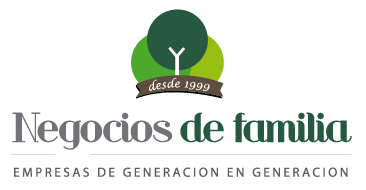 Diferencias entre emprendedor y Empresario
El emprendedor controla el funcionamiento de la rueda operativa de la empresa.
El empresario está mirando la empresa, los cambios del mercado y la evolución del entorno.
 
El emprendedor premia el esfuerzo
El empresario premia los resultados
 
El emprendedor conoce las máquinas de su empresa
El empresario conoce los números de su empresa
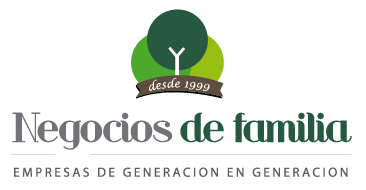 Diferencias entre emprendedor y Empresario
El emprendedor es imprescindible en el momento de crear una empresa y echarla a rodar.


El empresario es imprescindible para hacer crecer la empresa una vez que comenzó a rodar.
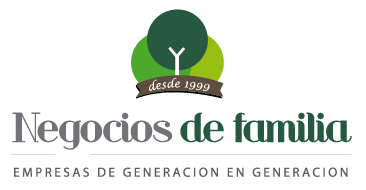 El protocolo familiar
Jugar a Reglamentar Anticipadamente, Problemas que, OJALÁ Sucedan (S.Antognolli)
Jugar: Manera más efectiva de interpretar roles separando funciones

  Reglamentar: El protocolo busca dejar escrito, hipotéticas soluciones

  Anticipadamente: No es lo mismo encarar un problema propio y presente que hipotético y futuro.

  Ojalá Sucedan: Porque implicará que la empresa enfrentará problemas de CRECIMIENTO Y CONTINUIDAD.
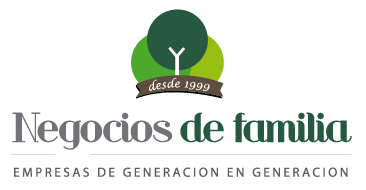 Propósito del protocolo familiar
Previsión: Advertir y anticipar los problemas previsibles, estableciendo a priori, la solución

  Equidad: Cuando la regla antecede al hecho que busca reglamentar, no quedan dudas que fue redactada bajo pleno convencimiento de que no fue influida por circunstancias del problema.

  Economicidad: Reglamentar anticipadamente problemas probables, implica reducir costos de implementación de soluciones. 

  Información : Toda persona que se relaciones con la EF. Conoce de ANTEMANO, las reglas del juego, explicitadas en el Protocolo Familiar
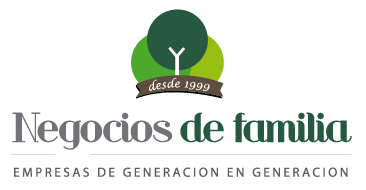 Protocolo familiar – esquema general
01 –  Preámbulo.
02 -  Políticas de empleo.
03 –  Propiedad y política financiera
04 –  Sucesión
05 –  Leyes de gobernabilidad.
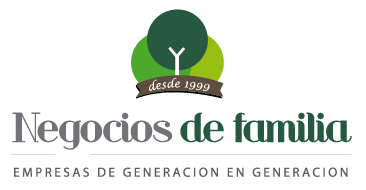 Conceptos claves
Armonía  -  Rentabilidad
Visión Compartida
Formalidad
Jugar Roles
Pasar la posta
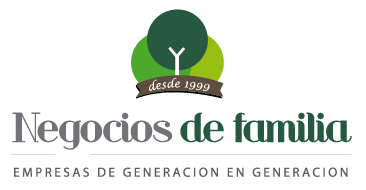 www.negociosdefamilia.com.ar
santiago@negociosdefamilia.com.ar

Muchas gracias
Ing. Santiago Antognolli